ГРУПА «ГОРОБИНКА»
       ЗДО №42 “Джерельце”
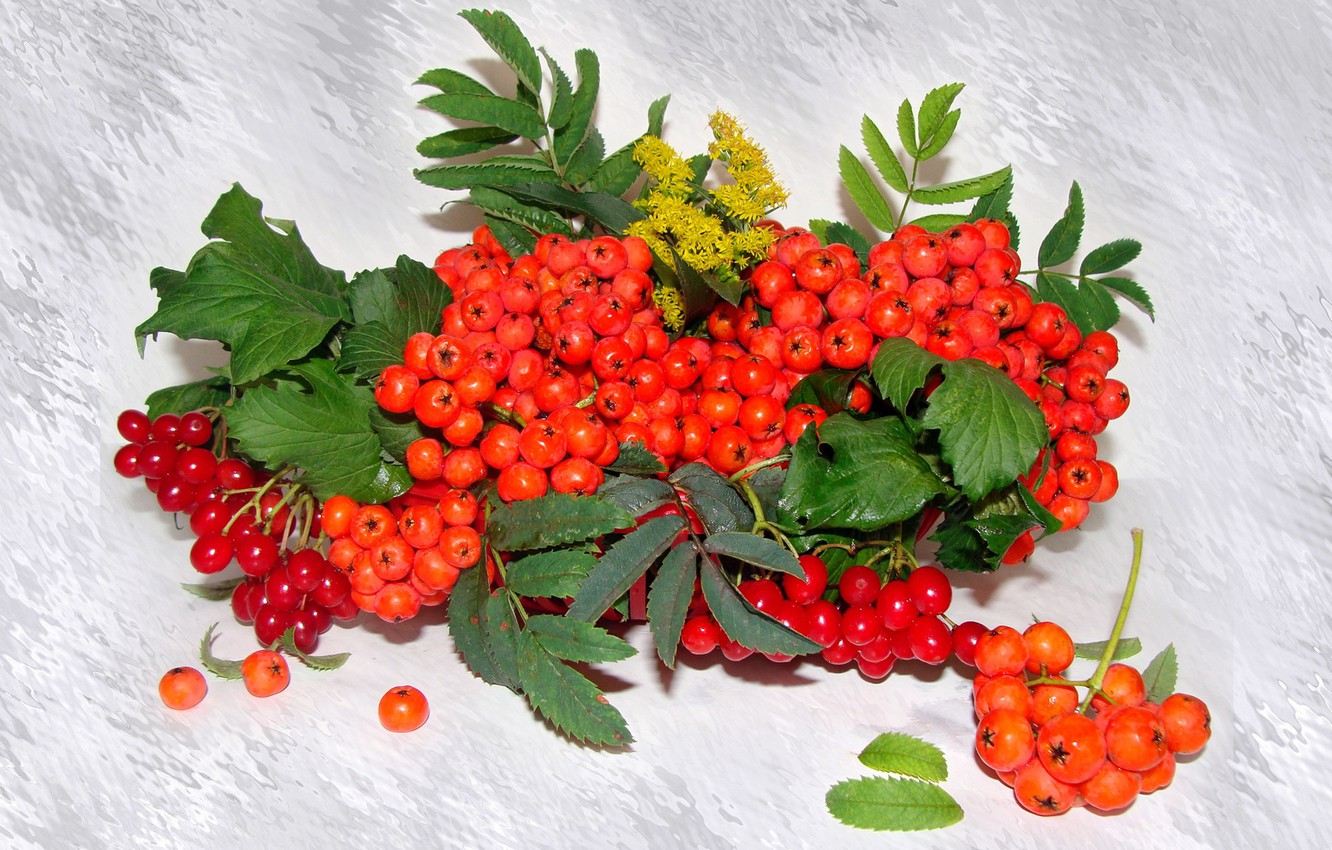 «Горобина рясніє червона,

Мов багаття яскраве горить.

То насправді її лише грона,

із чарівності зіткана мить»

                    (А. Найт-Гагін)
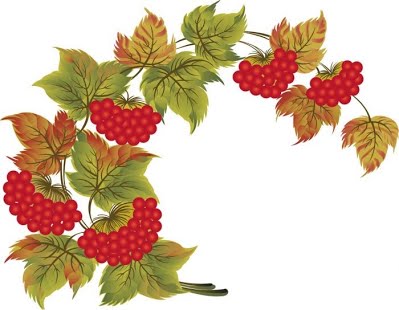 В нашій групі створені належні умови для комфортного 
перебування діте:
Затишна групова та спальня кімнати;
Сучасні меблі;
Хороший дидактичний матеріал.
    Ми розуміємо, що для життя та хорошого розвитку
 малят перш за все потрібне здоров'я – і ми працюємо над цим
Щоденно відводиться достатньо часу на різні види рухової
 активності (ранкова гімнастика, фізкультурні та музичні
 заняття, фізкультхвилинка та рухливі ігри)
     Навчально - виховний процес проходить в цікавій ігровій
 формі з використанням особливостей психофізичного
 розвитку дитини.




                                                 З повагою вихователі групи
                                                                        «Горобинка»
З дітками працюють
Бартованець Олена Федорівна
“ Спеціаліст вищої категорії ”, вихователь методист
ЖИТТЄВЕ КРЕДО:

              «Віддай людині крихітку себе. 
За це душа  наповнюється світлом» 
                                            (Ліна Костенко)
ПЕДАГОГІЧНЕ КРЕДО
      Найважливіше у педагогічній                                                                                       діяльності – це гармонія у 
             стосунках з дітьми і їх батьками
З дітками працюють
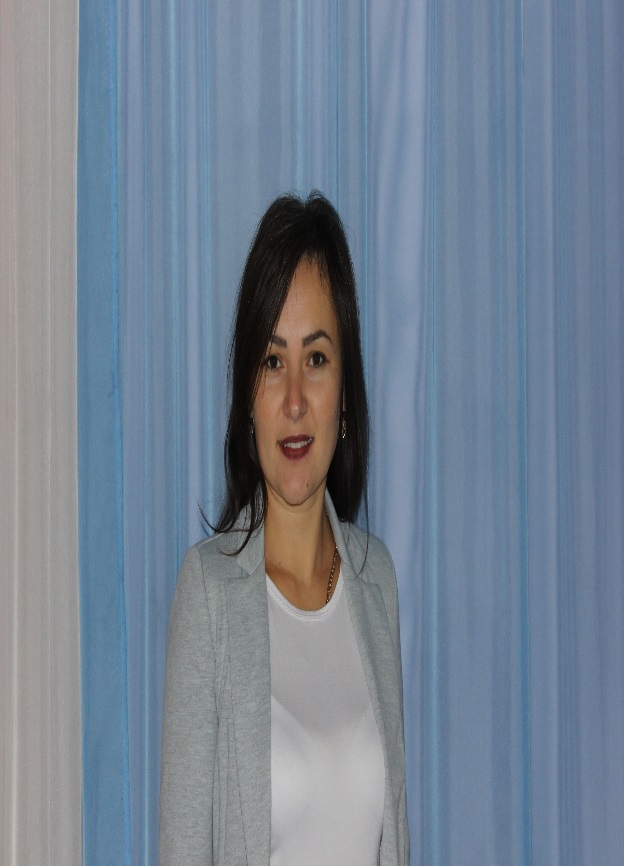 Кондраш Ярослава Василівна
“ Спеціаліст ”, вихователь ЗДО
ЖИТТЄВЕ КРЕДО:
" Завжди досягати поставленої мети, не зважаючи на життєві перешкоди".
ПЕДАГОГІЧНЕ КРЕДО:
          «П’ять дієслів для виховання: любити,      
           розуміти, вірити, терпіти, вчитися».
Тихо й затишно у нас і гарно дуже дуже……
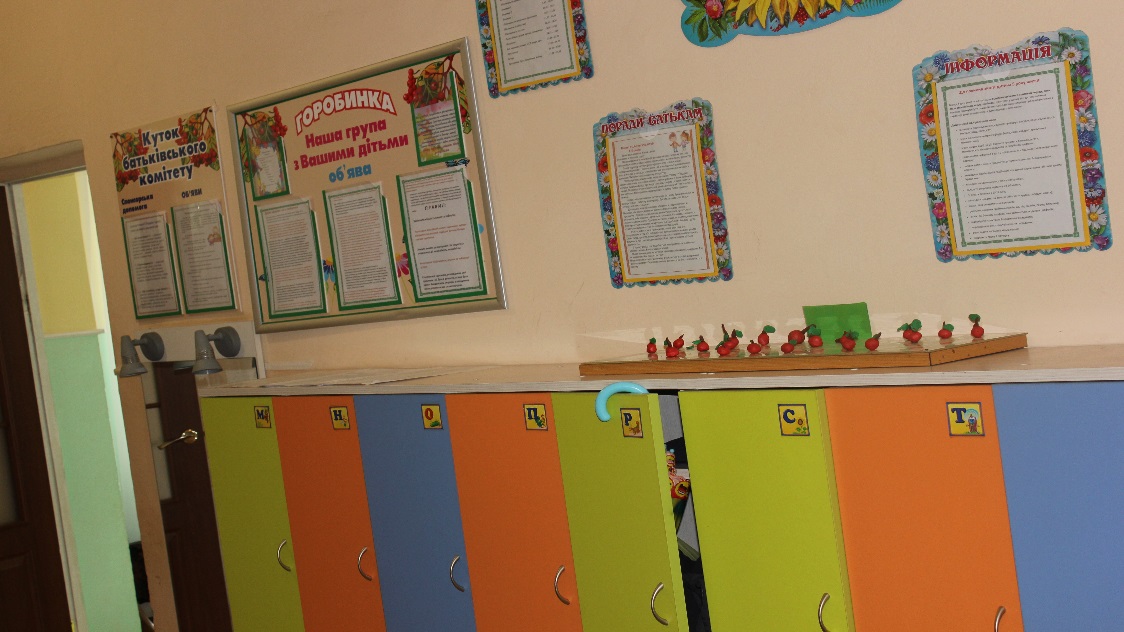 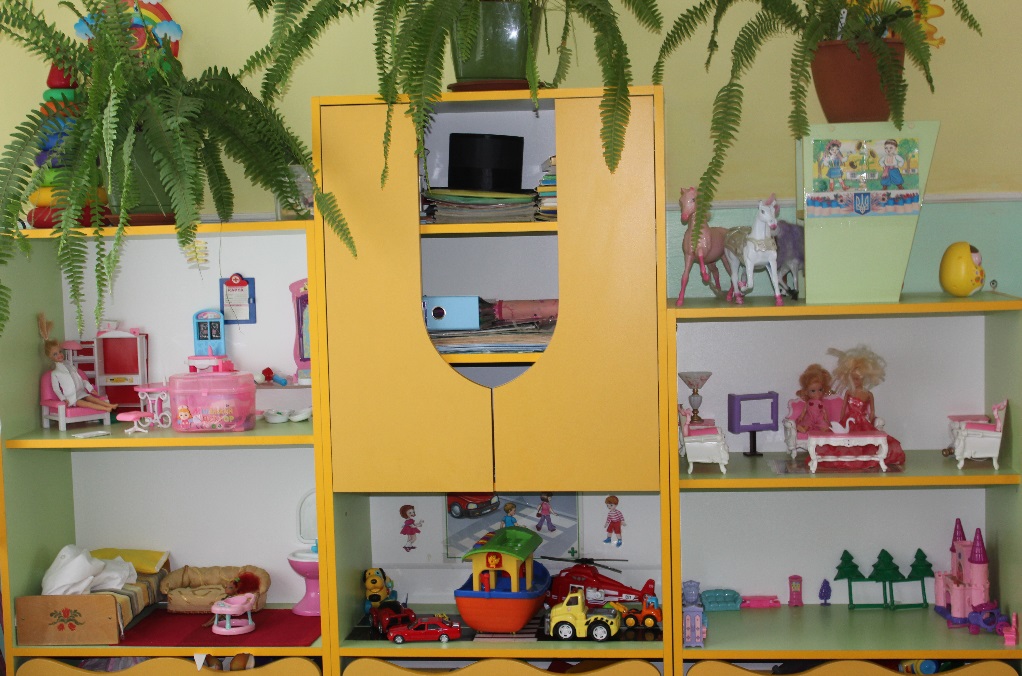 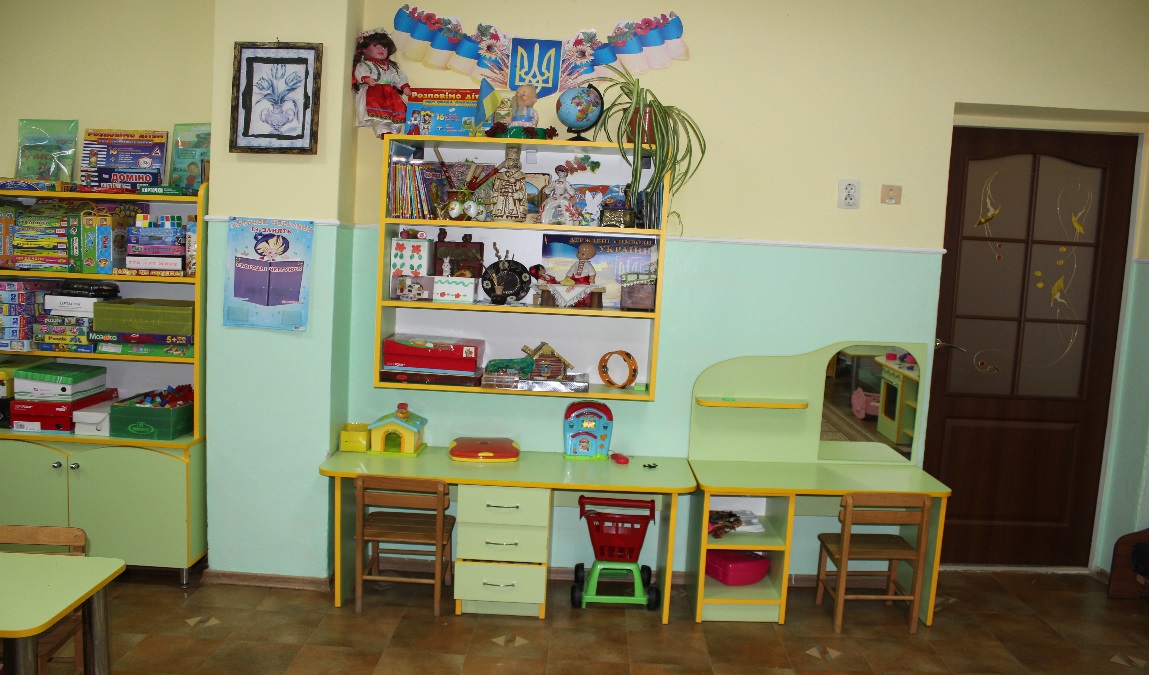 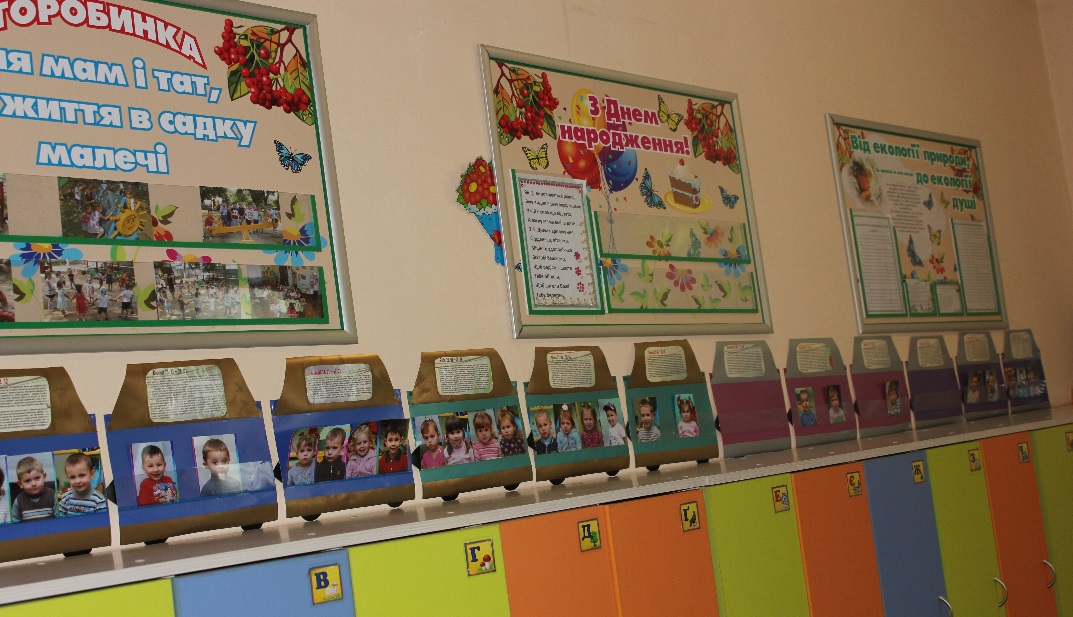 Все тут гарне, все яскраве – для малят усе цікаве.Маєм іграшок багато і працюємо завзято.
Поспіша сюди щодня,
Наша мила дітвора
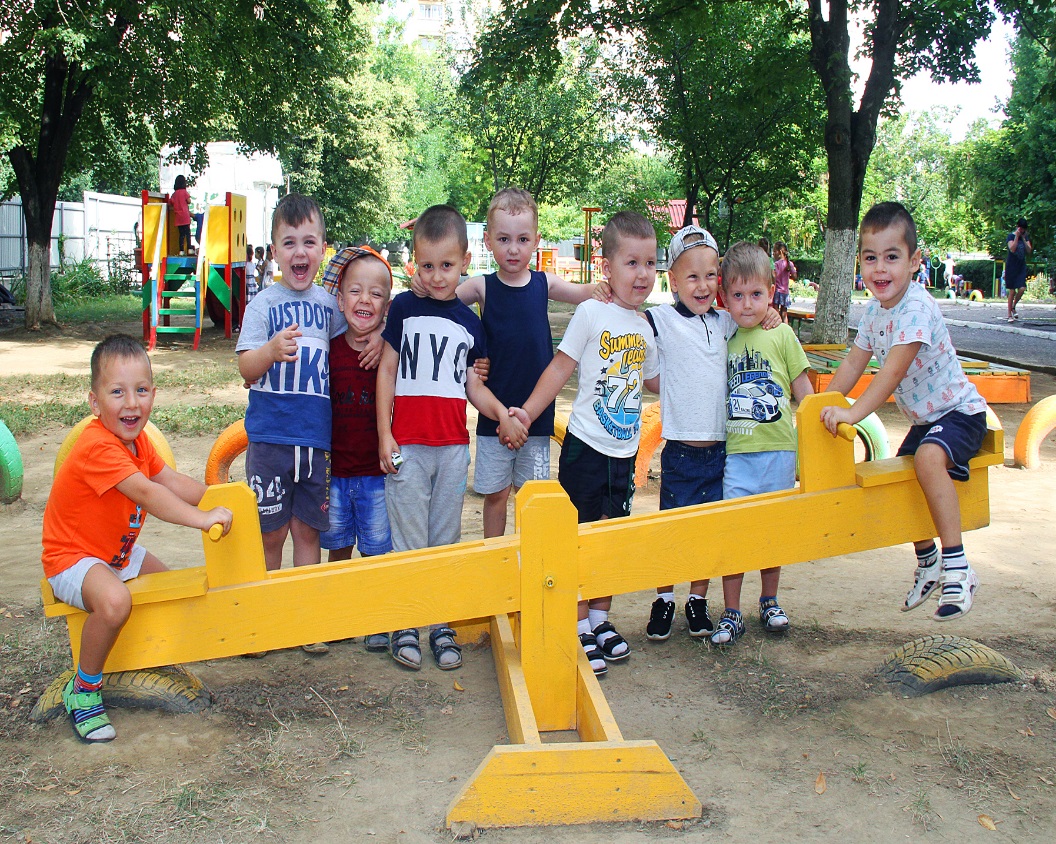 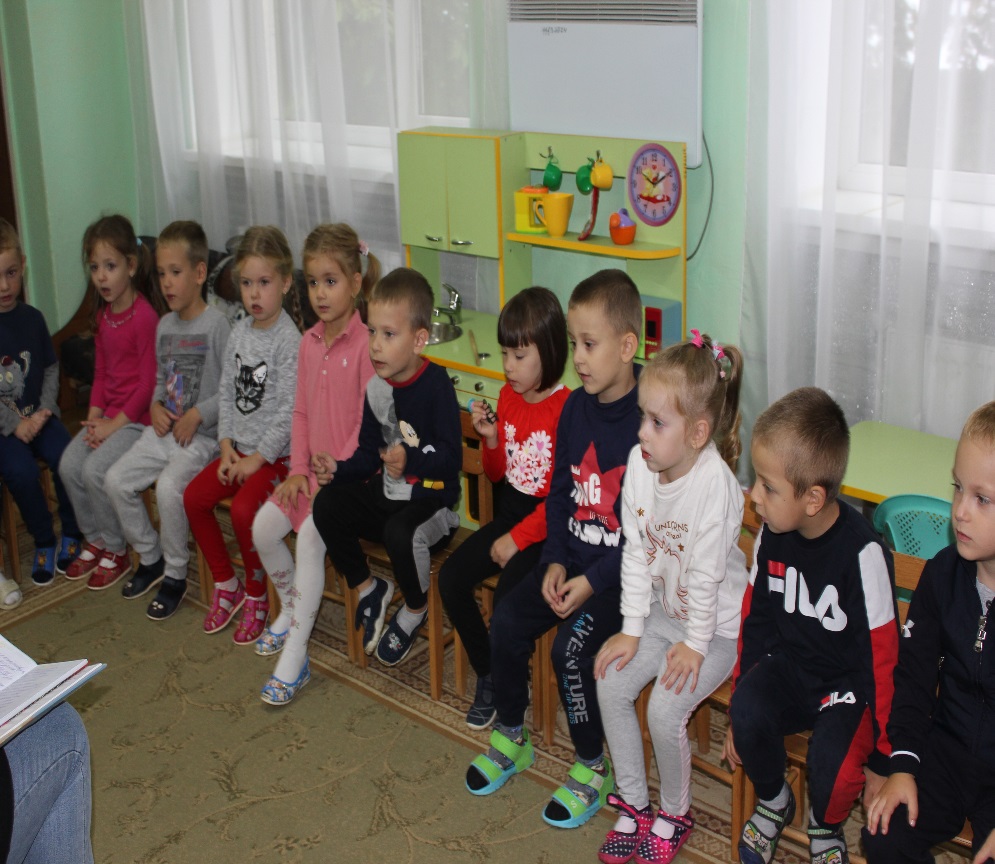 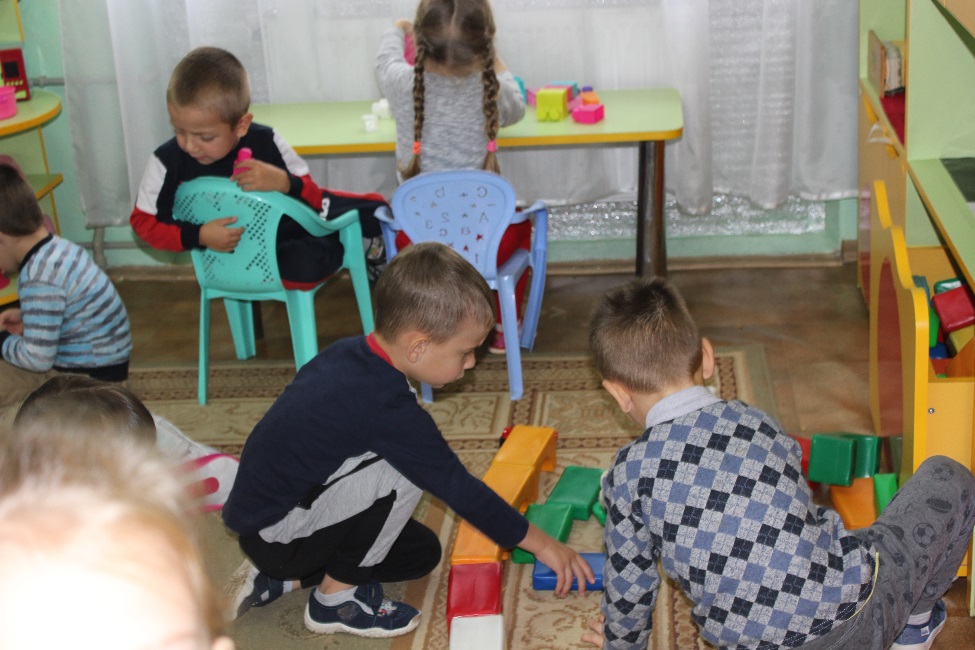 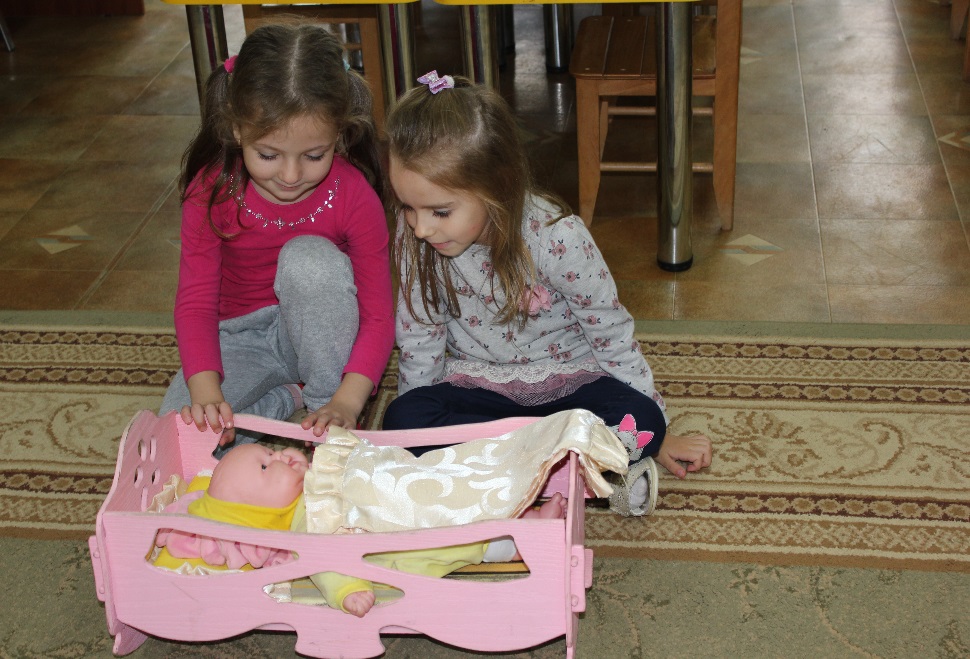 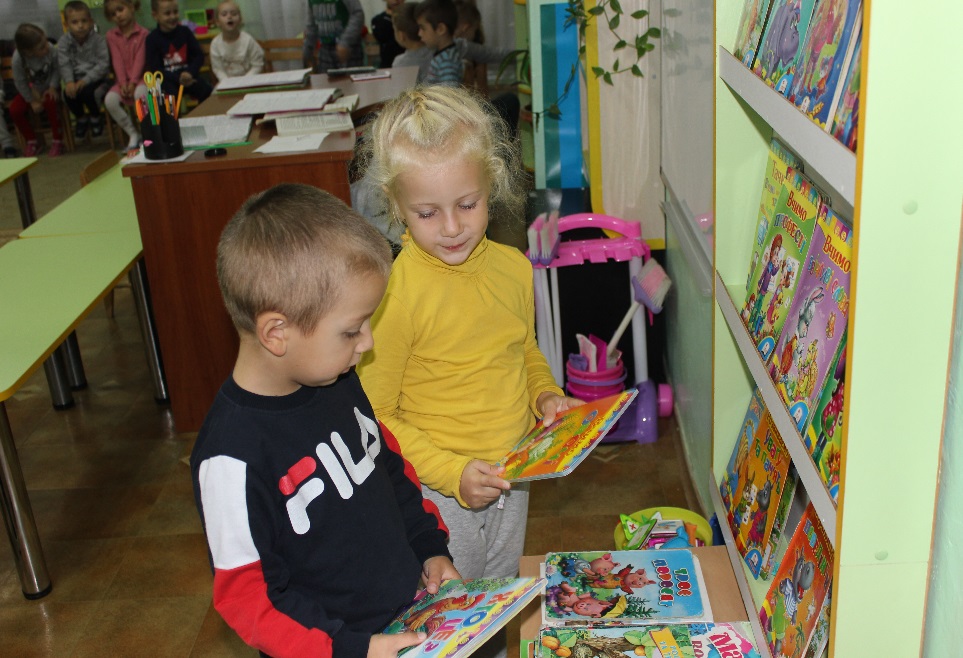 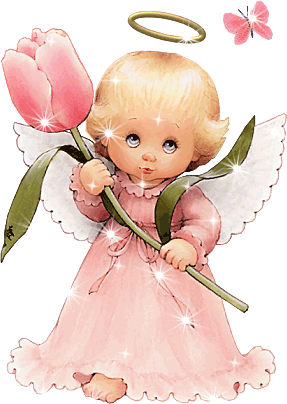 Вмієм вчитись
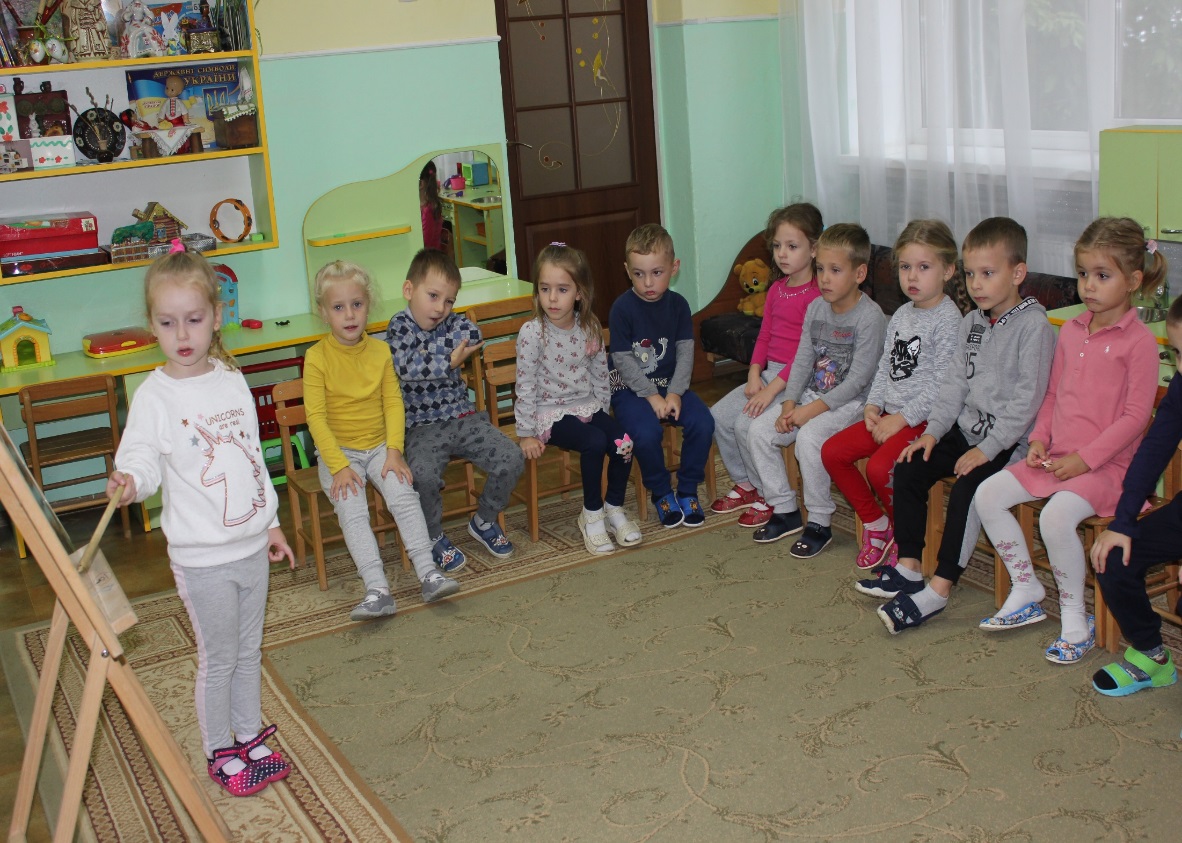 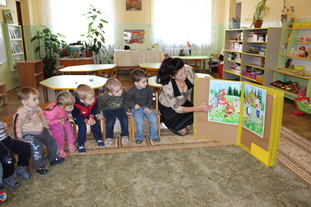 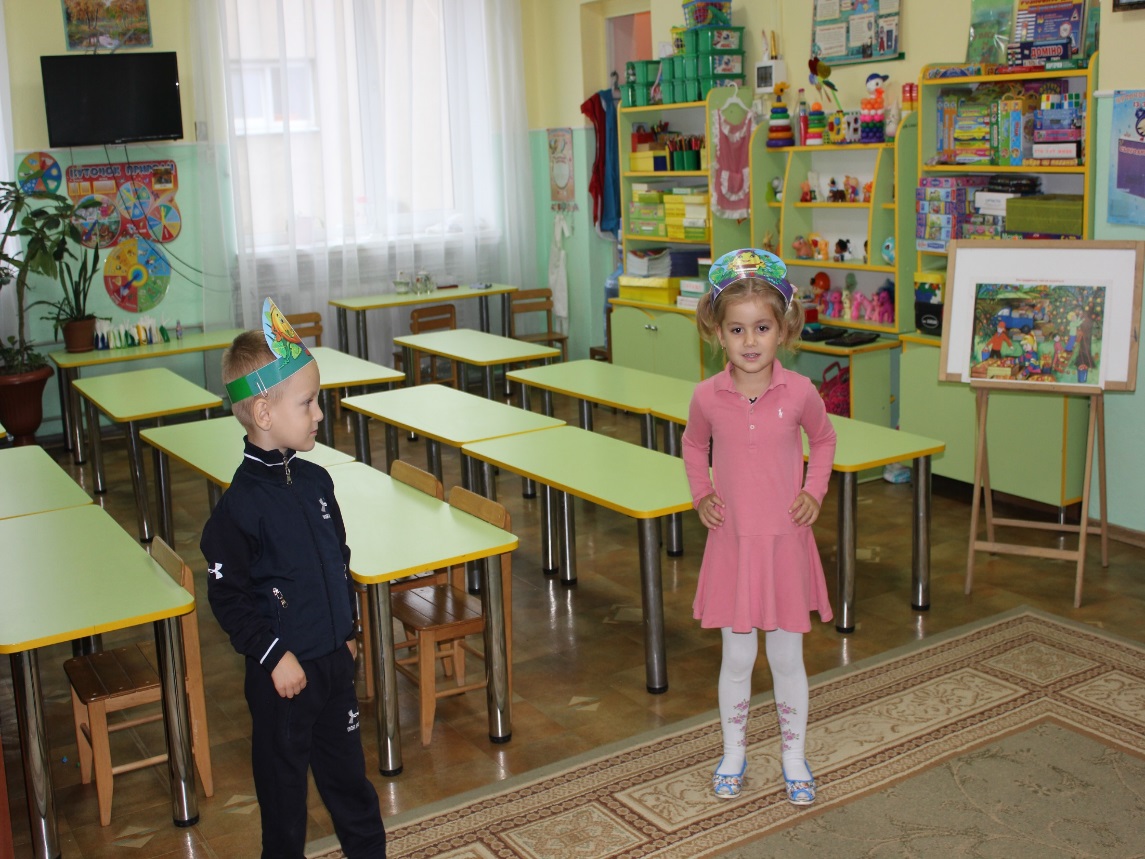 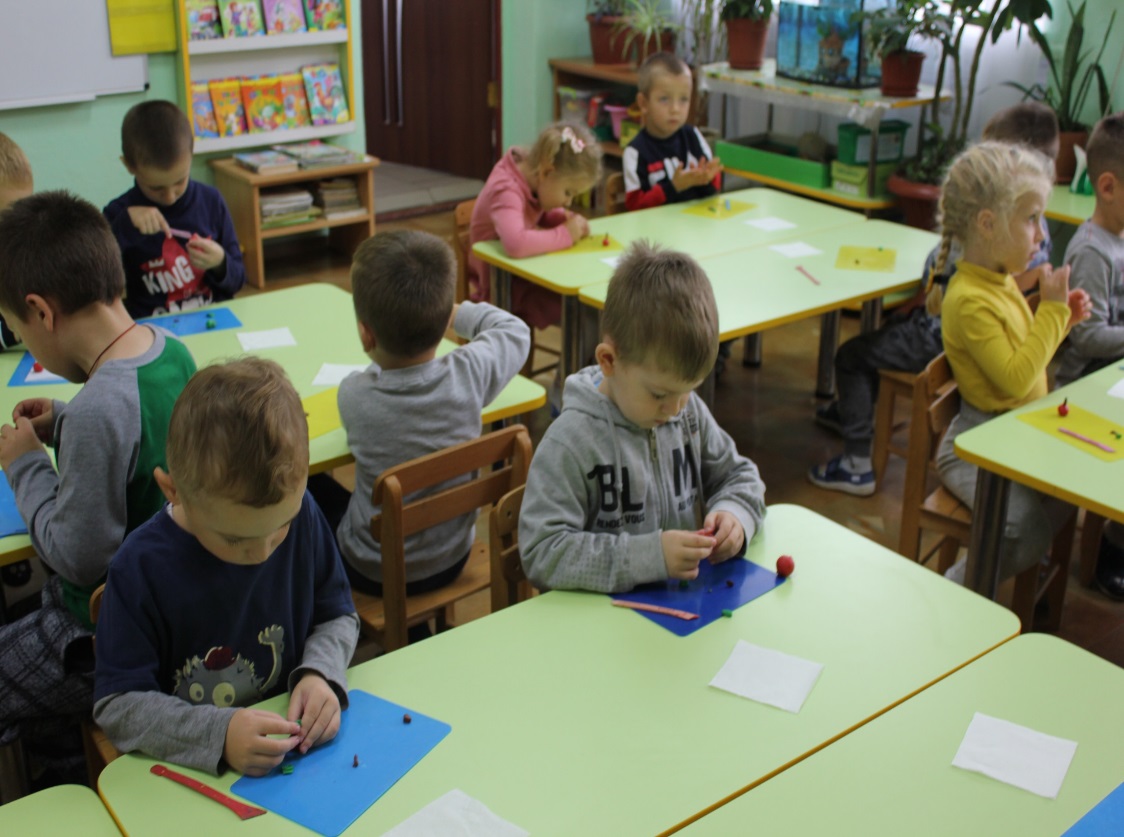 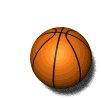 Спортом любимо займатись
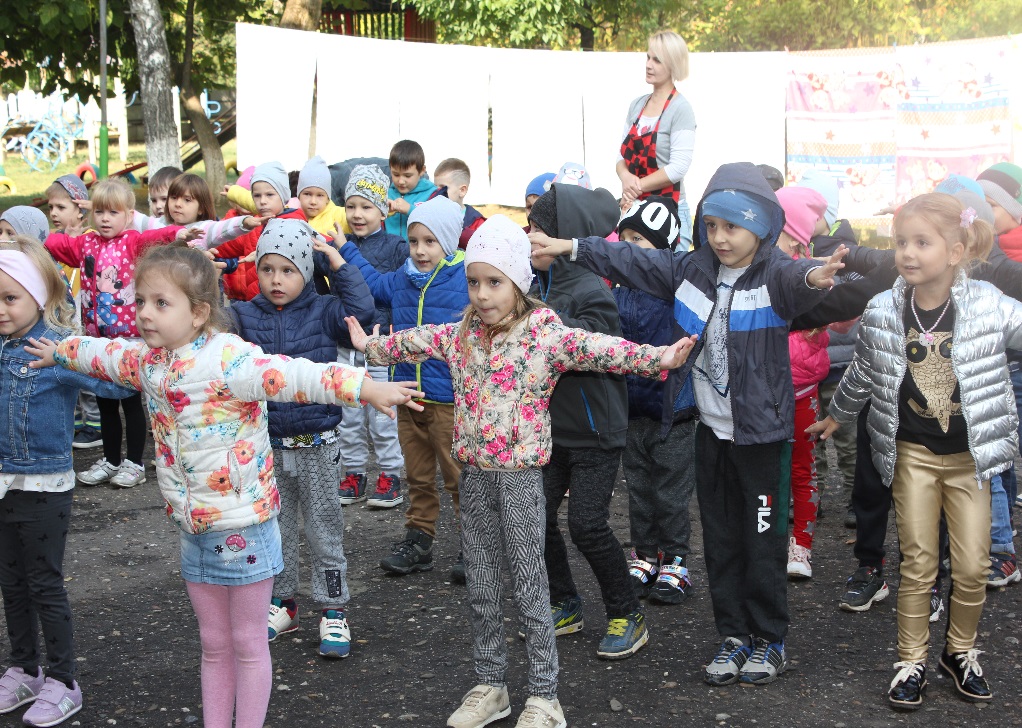 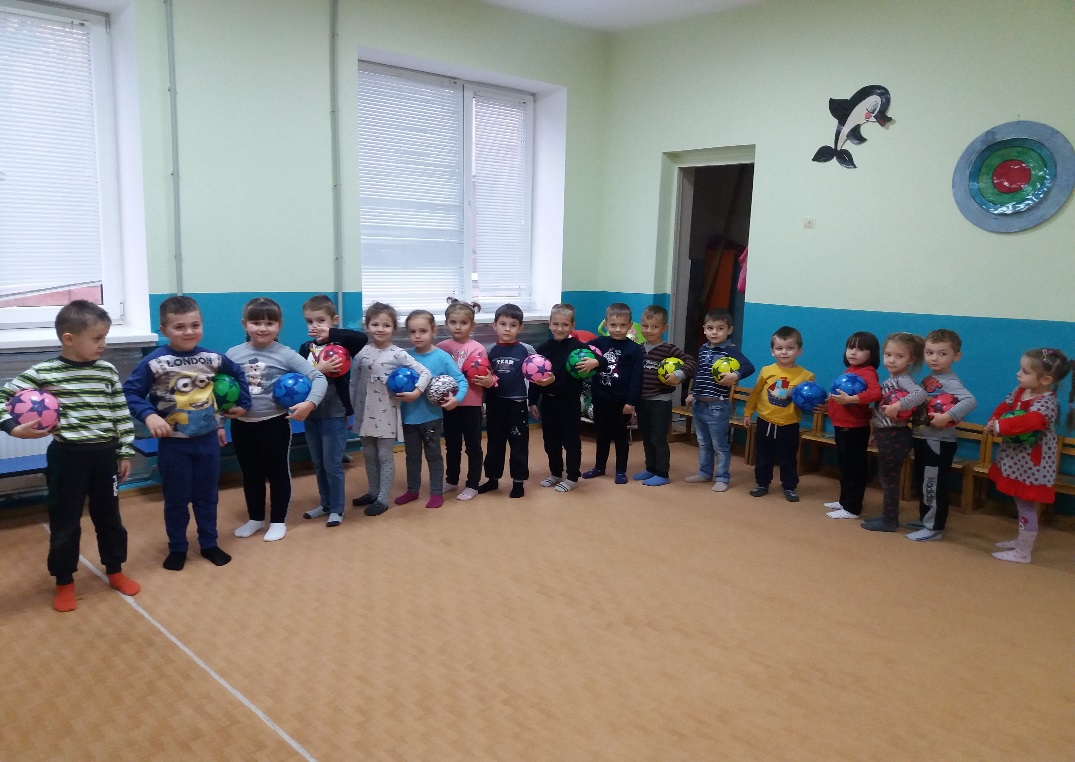 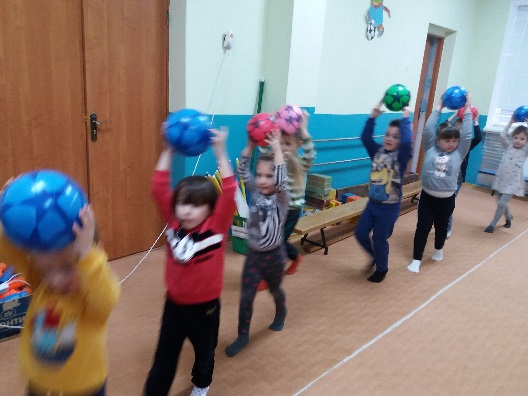 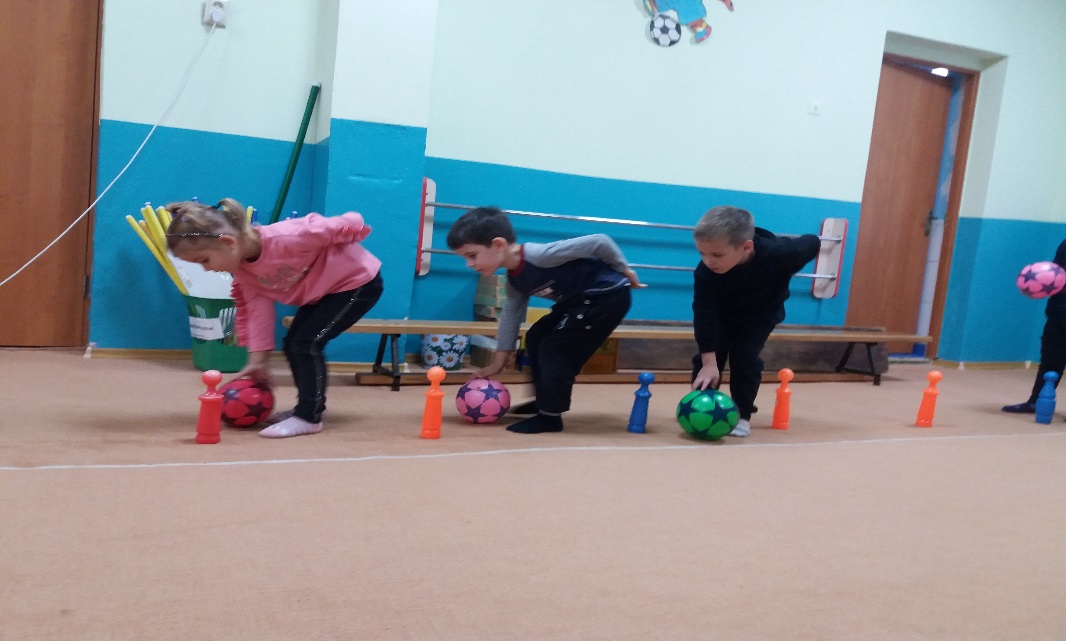 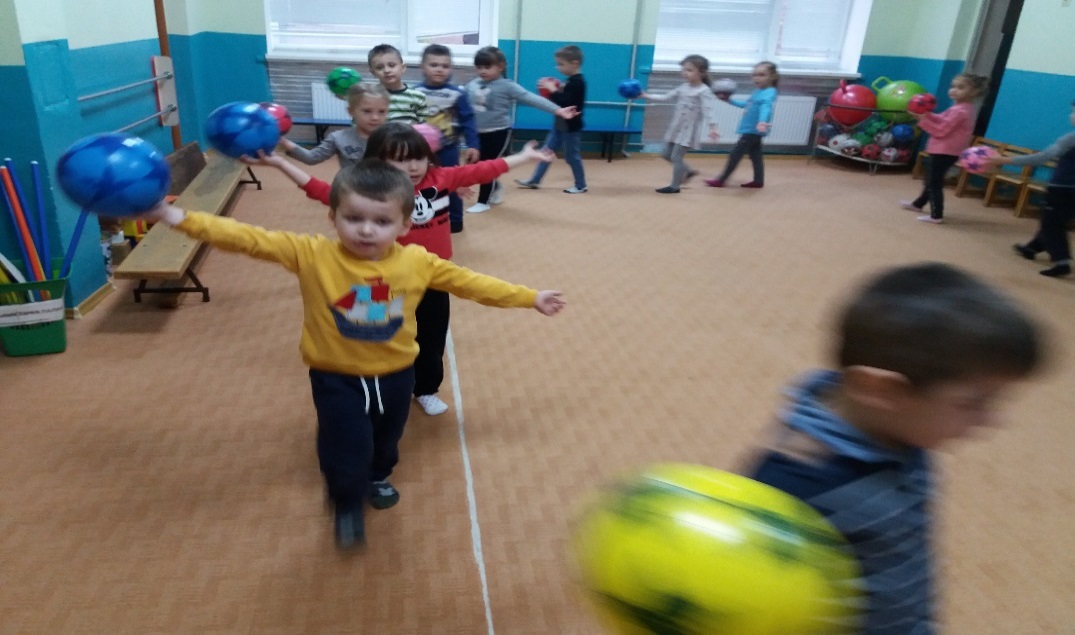 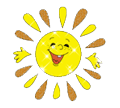 На прогулянці гуляти
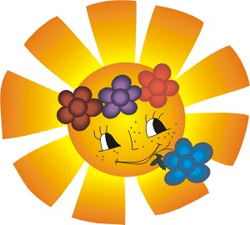 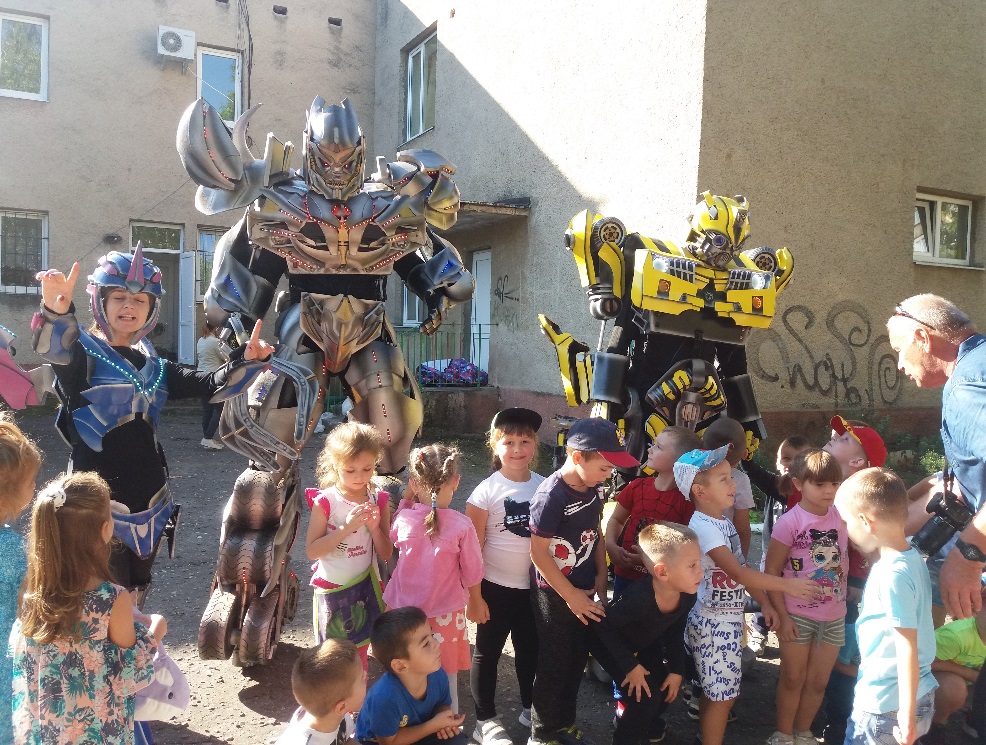 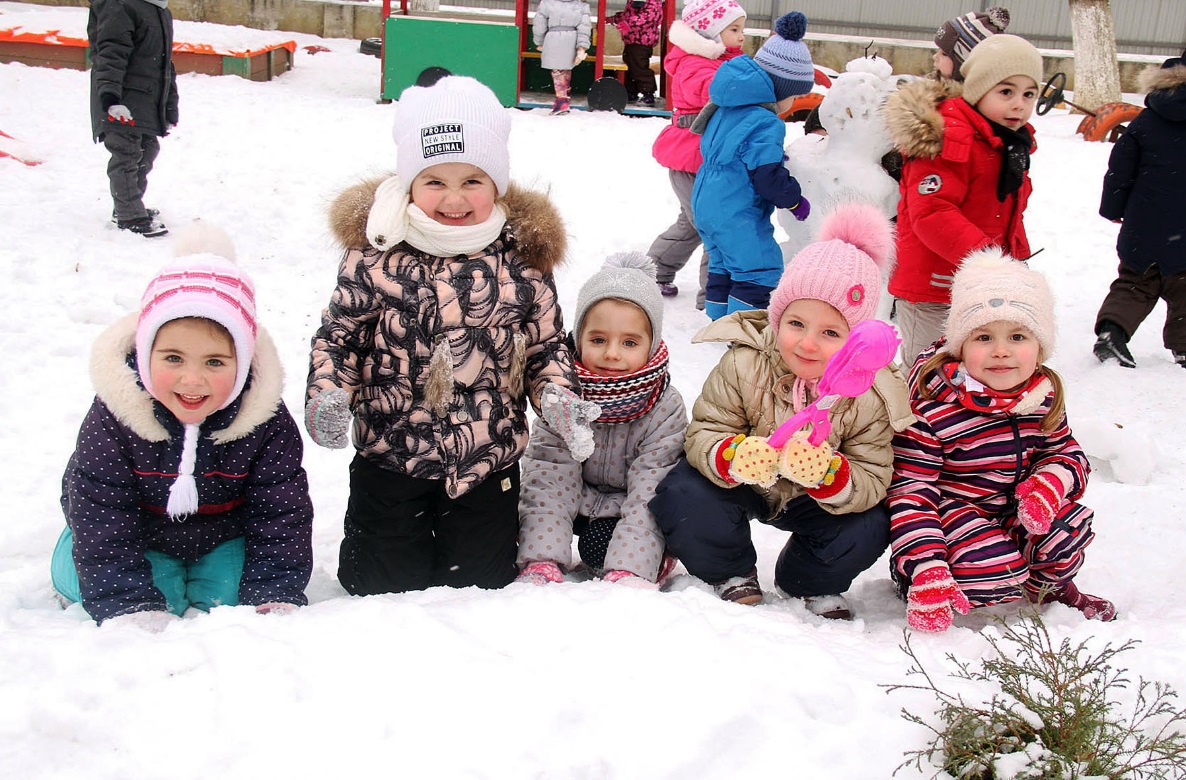 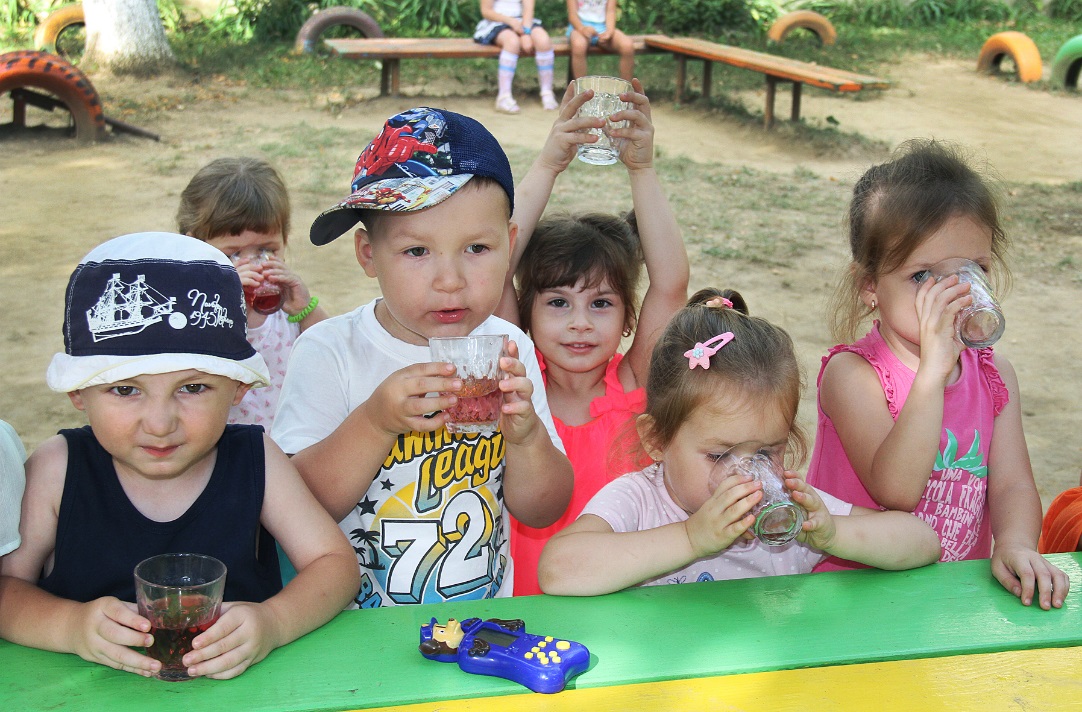 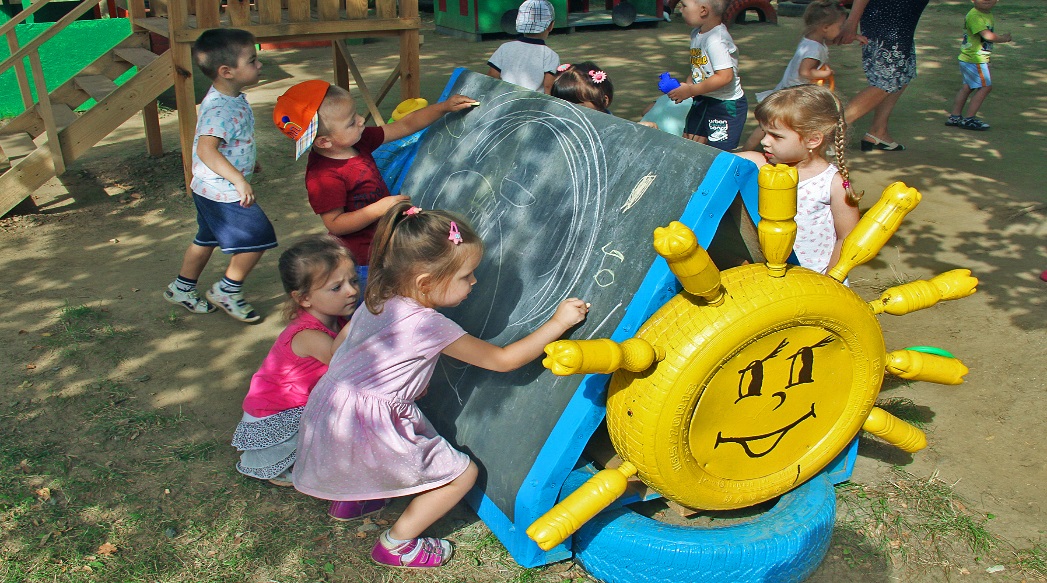 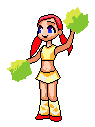 В групі «Горобинка» хороше всім жити,Бо наша група найкраща від усіх на світі!
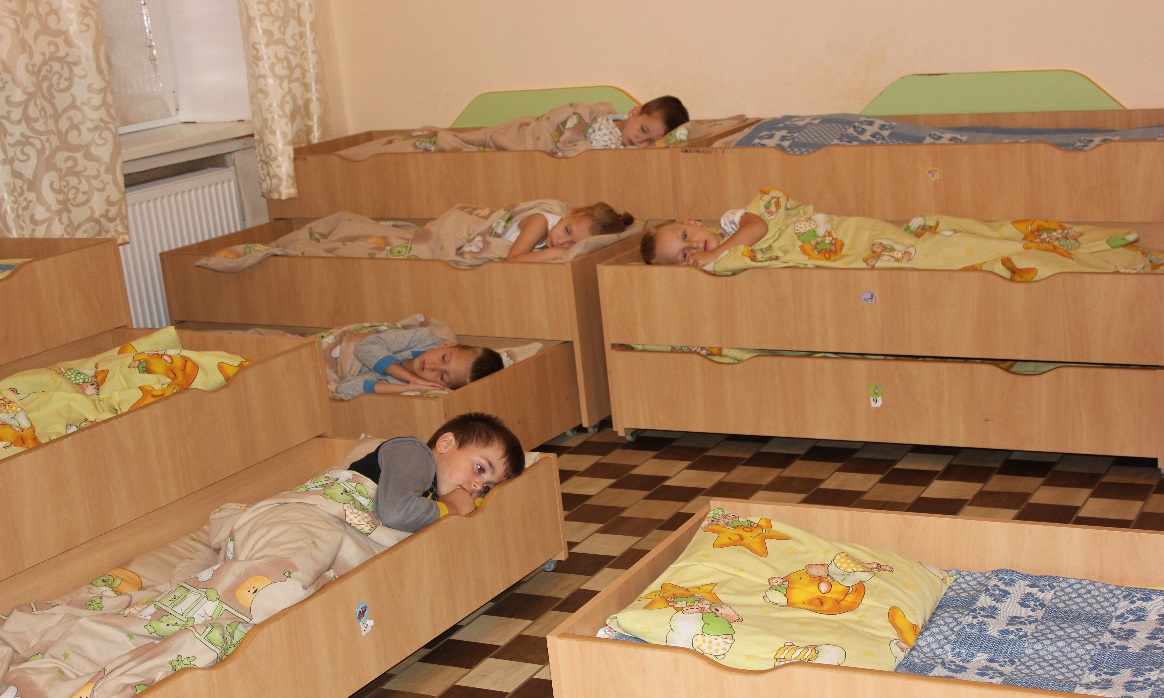 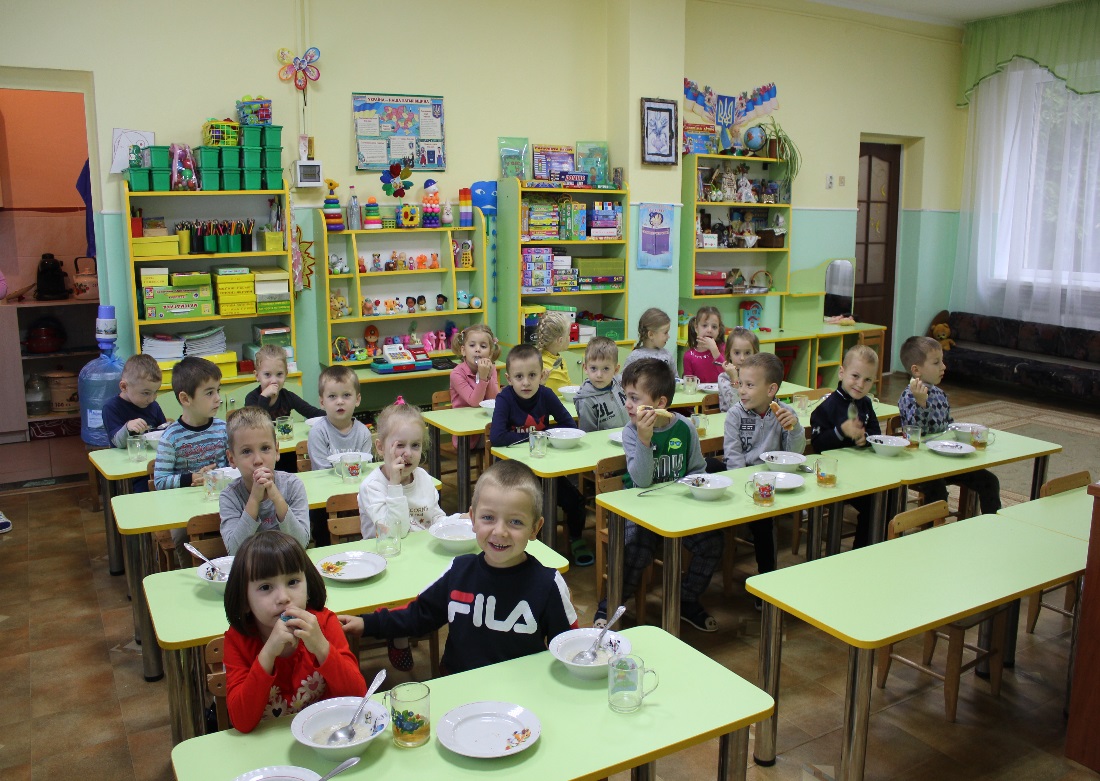 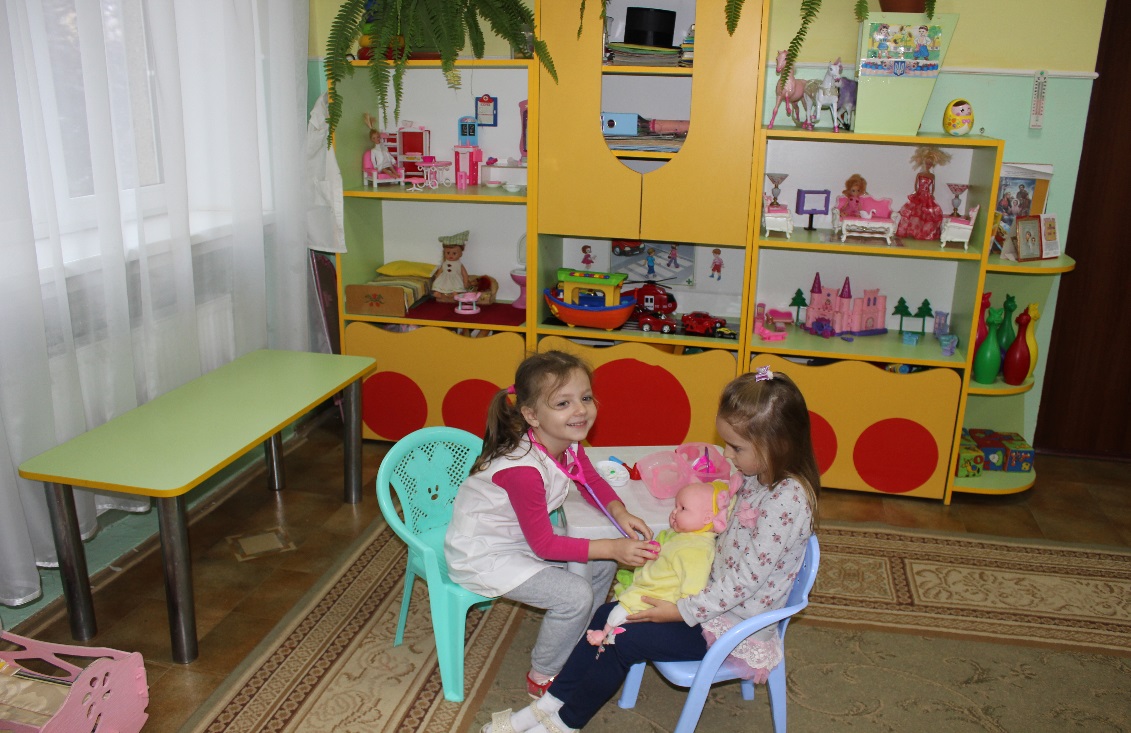 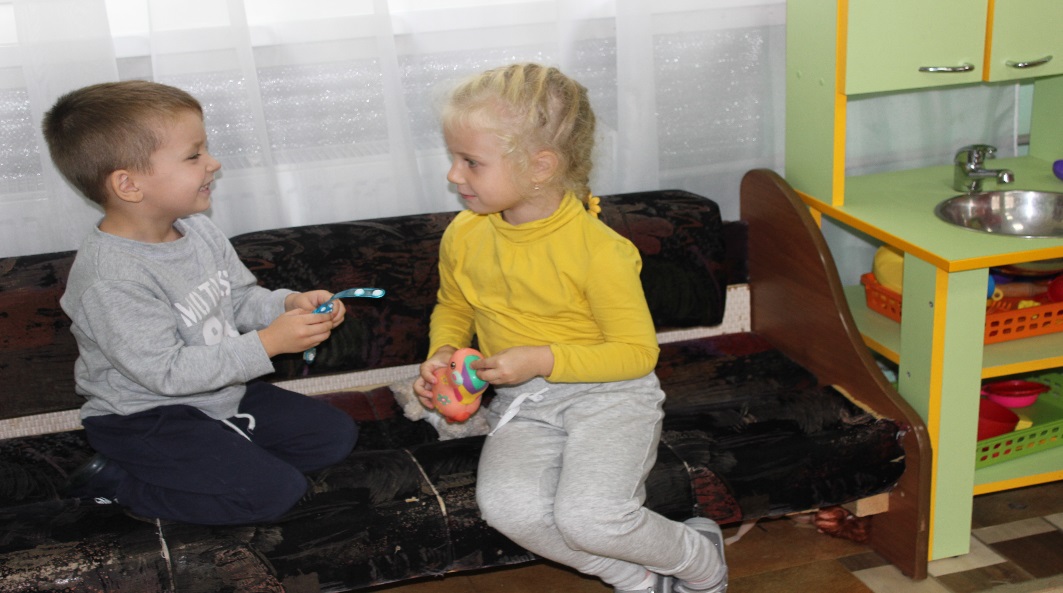 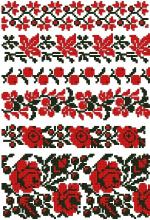 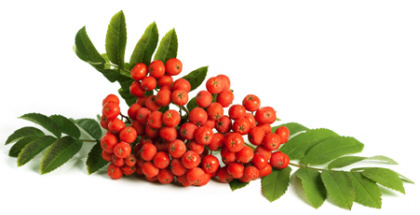 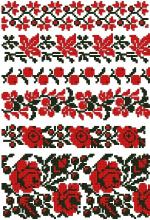 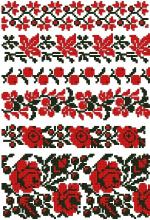 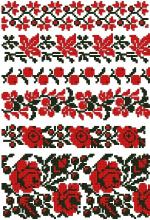 ДЯКУЄМО     ЗА УВАГУ
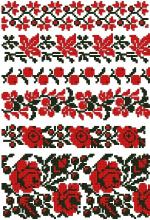 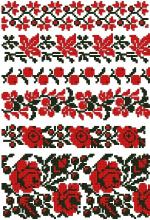